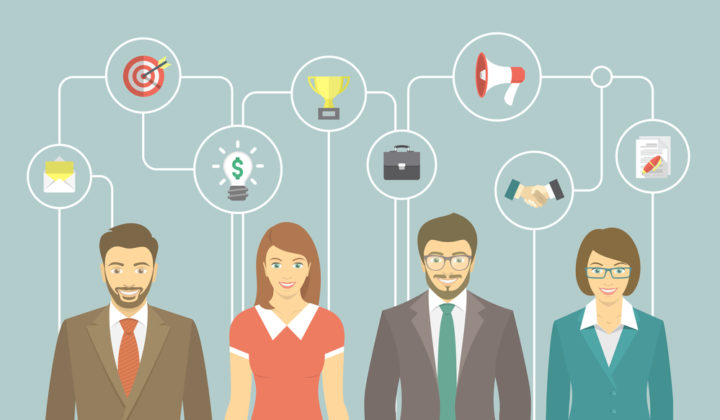 GERENCIAMENTO DE EQUIPE DE VENDAS
Gerência de Promoção de Vendas
Arthur Becker Fernandes	N°USP: 9782757
Murilo Ferreira			N°USP: 9062524 
Rafaela Silva			N°USP: 9742879
Agenda
VENDEDORES E O NOVO PAPEL DE VENDAS
ORGANIZAÇÃO DE VENDAS
MODO DE GOVERNANÇA DA FORÇA DE VENDAS
PLANO DE REMUNERAÇÃO
RECRUTAMENTO E SELEÇÃO
TREINAMENTO
MOTIVAÇÃO EM VENDAS
ESTUDO DE CASO
CONCLUSÃO
Teoria da Gestão da Força de Vendas
VENDEDORES E O NOVO PAPEL DE VENDAS
Historicamente, as pessoas possuem uma imagem negativa do trabalho do vendedor
Atuação na área requer bom conhecimento do produto e necessidades dos clientes, além de habilidades interpessoais
Dois tipos:
Vendedores de varejo:  atende usuários finais
Vendedores industriais: atende indústrias ou instituições
Novo papel: orientação ao cliente; trabalho ético; adaptação de abordagens de venda para cada segmento; gestão da informação sobre o cliente, empresas e os produtos/serviços.
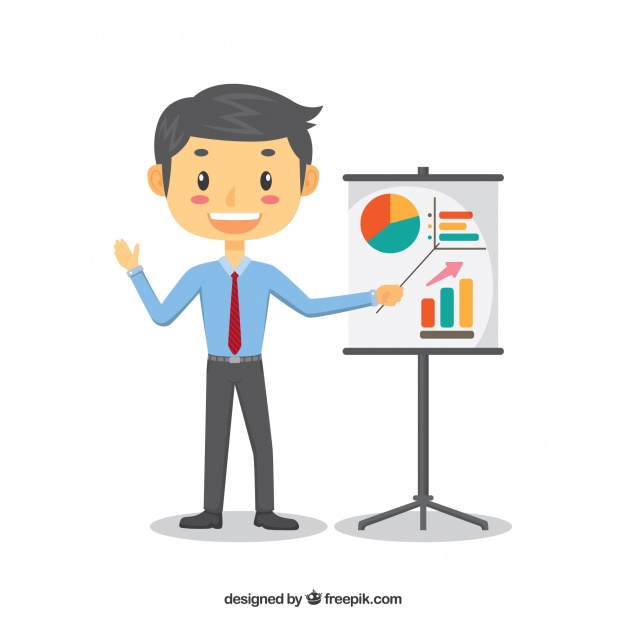 [Speaker Notes: Talvez isso ocorra porque a maioria das pessoas construa a imagem a respeito desta profissão a partir de vendas porta-a-porta onde um vendedor tenta desesperadamente convencer um cliente potencial a comprar algo em que ele de fato não está interessado.]
ORGANIZAÇÃO DE VENDAS
A empresa deve definir critérios para divisão de trabalho entre seus vendedores, se houver necessidade.
Especialização: Depende da empresa, a equipe pode ser dividir por:
Produtos | Tipo de Cliente | Territórios | Processos | Híbrida
Determinar territórios de venda: Garante a boa moral para o profissional de vendas, boa cobertura de área, melhor atendimento e serviços, melhor avaliação e controle.
Determinar número de vendedores: Dimensionar a intensidade da força de venda para atingir o volume de vendas pretendido
[Speaker Notes: Produtos: Linhas diferentes, conhecimento específico do produto, desvantagem duplicação de esforços visitando o mesmo cliente
Tipo de Cliente: Distintos tipos de clientes, B2C e B2B por exemplo
Territórios: Regiões que podem ser vendidos todos os tipos de produtos > Custo baixo; favorece a construção de relacionamento pois o mesmo vendedor cuida de tudo; Não permite especialização e  é difícil comparar com outros territórios
Processos: Cada um se responsabiliza por uma etapa de venda, como negociação, pós venda, novos clientes. De dificil aplicação por envolver estruturas complexas
Híbrida: Engloba a territorial com outra alternativa]
MODO DE GOVERNANÇA DA FORÇA DE VENDAS
Tipos de Vendedores
Representante de Venda
Agentes de Venda
Franquia de Vendas
Vendedor contratado
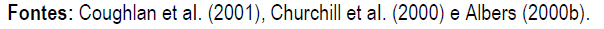 Análise do Modo de Governança da Força de Vendas e Plano de Remuneração
Vendedor   X   Representantes de Venda
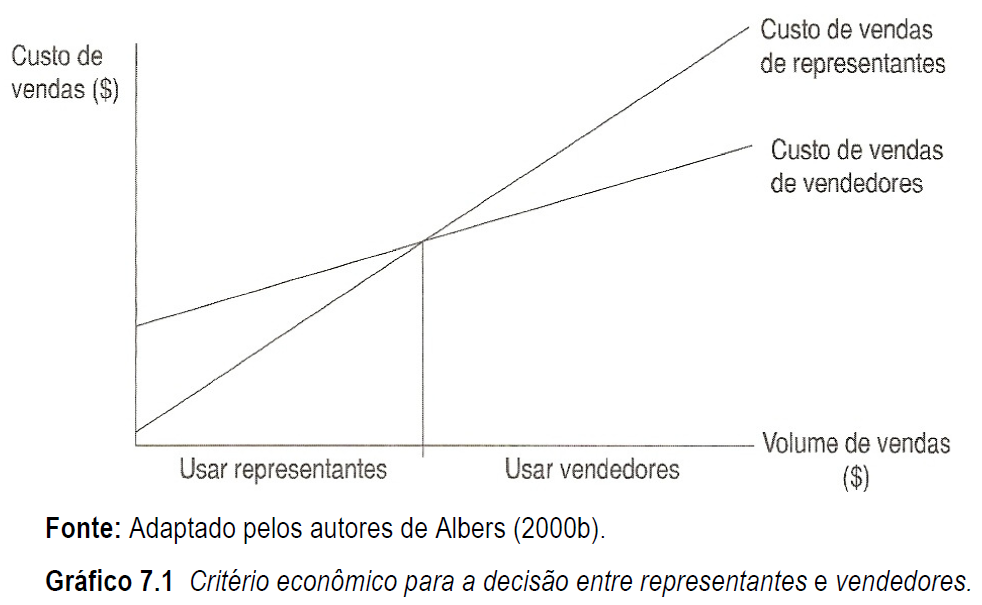 Ponto Crítico de vendas
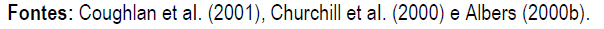 Vendedor
X
Representantes
Maior controle (ao contrário dos representantes)
Realizam ações não relacionadas a vendas 
Mais disposto a vender produtos no início do ciclo de vida ou com ciclo longo. 
Comprometem-se mais, querem progredir na empresa
Mais facilmente influenciados do que representantes.
Carteira desenvolvida no setor (outras linhas)
Menor custo de qualificação
Menor custo de administração
Foco na área de presença estável 
Podem ser mais motivados, dependem
Competência mais facilmente comprovada
Fácil substituição 
A ameaça da substituição é um incentivo
PLANO DE REMUNERAÇÃO
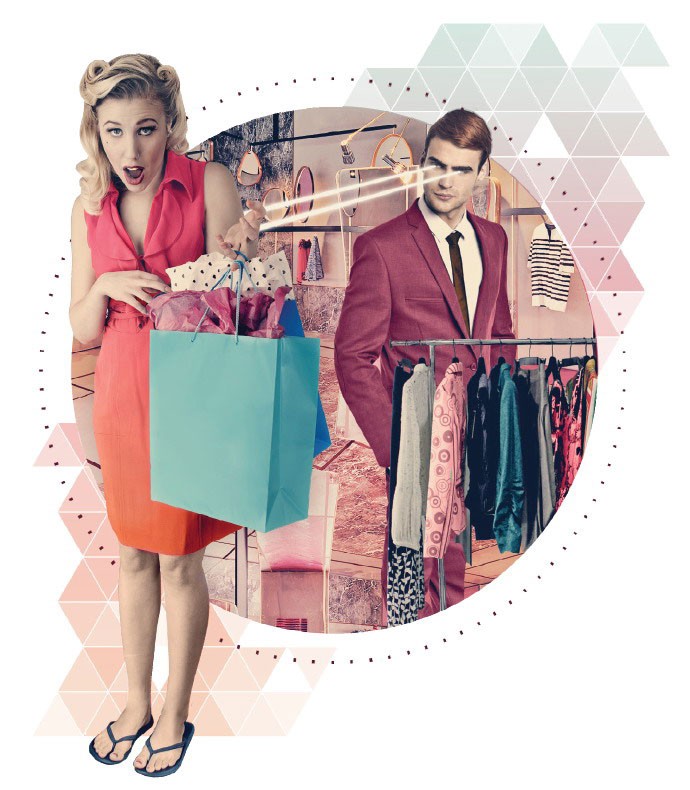 O trabalho do vendedor é muitas vezes rejeitado e seus esforços precisam superar muitas derrotas para uma venda.

O plano de remuneração pode muitas vezes representar boa parte dos fatores motivacionais do vendedor.
PLANO DE REMUNERAÇÃO
O maior desafio está em alinhar os objetivos da empresa e os objetivos dos vendedores, obtendo uma maior convergência.
Os aspectos a serem remunerados devem ser de fácil associação com o bom desempenho das ações dos vendedores.
Para se ter ideia do valor necessário para atrair, reter e motivar, pode-se usar benchmarking para saber o que se oferece em empresas do setor, outra maneira é realizar uma análise interna da empresa levando em consideração tamanho, salários praticados e objetivos da empresa.
Componentes do Plano de Remuneração
Concurso de Vendas
Incentivos
Benefícios
Salário
Comissões
Plano de Remuneração mais comum
Incentivos
Benefícios
Salário
Comissões
Concurso de Vendas
Dimensionamento Fixo x Variável
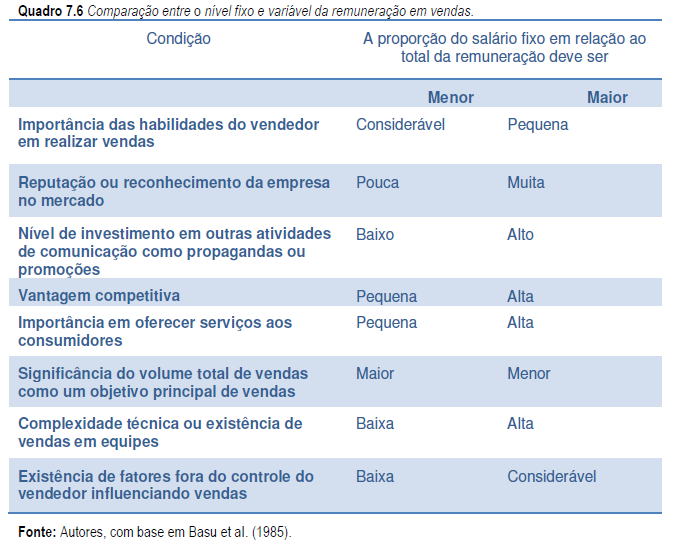 Quanto maior for o 
grau de empenho 
do vendedor para
realizar a venda
maior a porção 
variável.
RECRUTAMENTO E SELEÇÃO
Físicas e demográficas
Personalidade
Estilo de vida e status atual
Formação Educacional e experiência profissional
Habilidades
Aptidões
Grupo de variáveis levantadas para um cargo
Elaborar perfil desejado do candidato escolhendo as variáveis de maior relevância.
TREINAMENTO
Treinamentos em vendas são feitos com relação a características de produtos, dos clientes, da própria empresa, do mercado ou sobre técnicas de vendas
Objetivo: Influenciar questões de motivação, técnicas e habilidades
Maior especificidade de produtos, maior a necessidade de treinamento sobre o tópico
Treinamento para novos vendedores e atuais vendedores (atualização e reciclagem)
A avaliação dos participantes sobre o treinamento é importante
[Speaker Notes: @rafa]
MOTIVAÇÃO DE VENDAS
Motivação em vendas é definida como o montante de esforço que um vendedor está disposto a investir em atividades como visitar clientes, fazer relatórios, prestar serviço pós-venda e assim por diante
Identificar o que os vendedores valorizam em termos de  recompensas e relacionar com metas claras de desempenho e atividades necessárias
Para que o vendedor esteja motivado na direção que a empresa espera que ele esteja, ela tem que remunerar financeiramente e não financeiramente com o uso de metas alinhadas e motivadoras
[Speaker Notes: @rafa]
Estudo de Caso
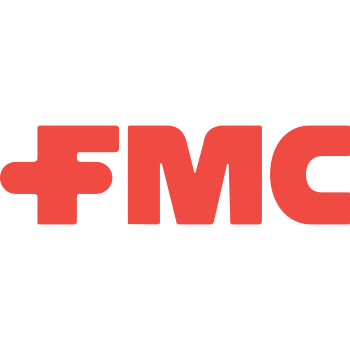 Empresa do setor de agricultura e inovação, produtora de insumos agrícolas (herbicidas, inseticidas, fungicidas, biológicos, dentre outros). 
Sede: Filadélfia, USA
Sede Brasil: Campinas, São Paulo. 
Faturamento de US$ 910 mi no Brasil (2018), uma das maiores empresas agroquímicas em atuação no país.
Fonte: Aenda, com dados divulgados pelas empresas
Fonte: Site Institucional e Aenda.
Gestão de Força de Vendas
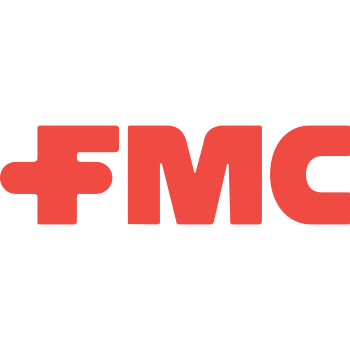 Força de Vendas composta por representantes espalhados por todas regiões do Brasil.
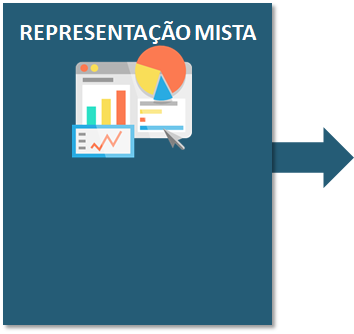 GESTÃO

Representantes são responsáveis por atendimento de clientes determinados pelo território que atuam;
Colaboradores com mais tempo de empresa, mais experiência e melhores clientes são PJ;
Tratativa e exigências iguais (horários, nível de cobrança, comunicações, reuniões, relatórios, metas etc.);
Ambos possuem acesso CRM  e imputam pedidos;
Gerente Comercial coordena a equipe.
1
Representantes CLT


Representantes PJ
2
Fonte: Entrevista com gestor comercial.
Gestão de Força de Vendas
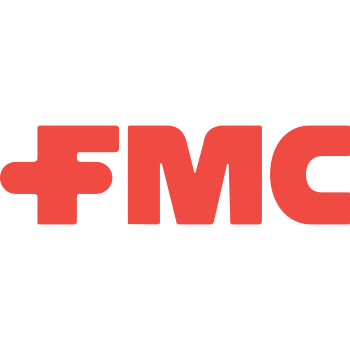 REMUNERAÇÃO

Sistema de remuneração diferente entre PJ e CLT, primeiro com valor superior;
Nível de desconto não afeta a comissão (%);
50% do pagamento realizado na efetivação da venda e outros 50% no momento do pagamento da venda  controle mensal;
CONTRATO PJ

Define área e clientes específicos que serão atendidos;
Feito para 12 meses com renovação anual;

CONTRATO CLT

Contrato padrão de representação comercial
RESCISÃO
Derivado de baixo rendimento comercial ou problemas pontuais;

Participação da área jurídica e do RH.
Fonte: Entrevista com gestor comercial.
Gestão de Força de Vendas
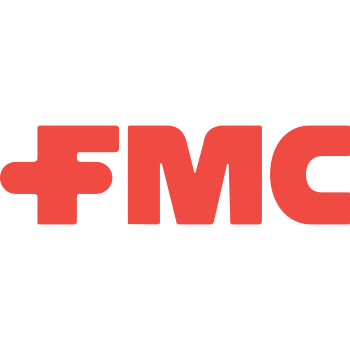 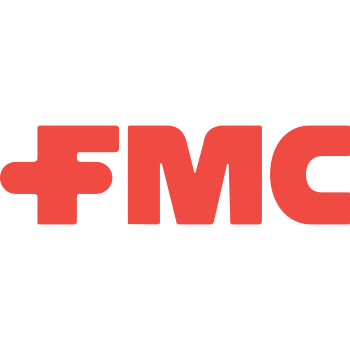 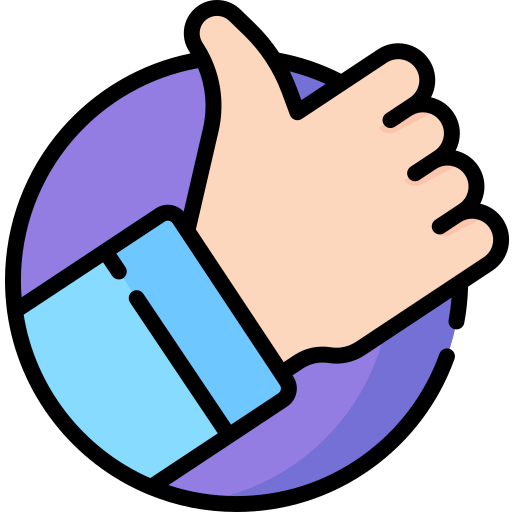 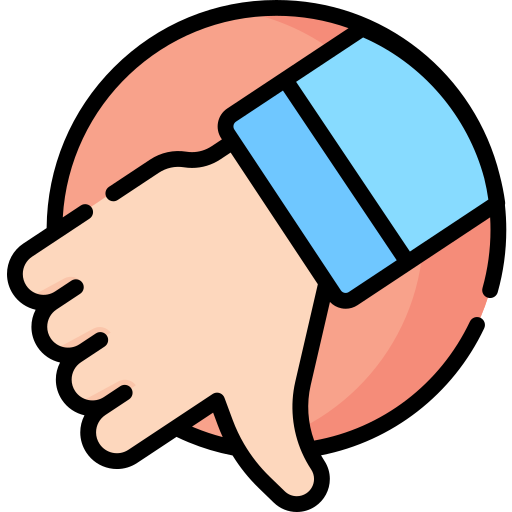 Gestão eficiente com autonomia dos representantes;
Modelo economicamente viável; 
Satisfação do cliente e bom relacionamento com representante;
Risco Jurídico/Empregatício;
Alta dependência de representantes PJ na composição do faturamento;
Difícil gestão de interesses distintos.
Fonte: Entrevista com gestor comercial.
Conclusão
Conclusão
O vendedor pode atuar como um embaixador da empresa, revertendo uma situação perdida num extremo, como funcionar como um terrorista em outro extremo, destruindo absolutamente todo o trabalho feito anteriormente. 

Um recurso humano desejável pela empresa atualmente é aquele que apresenta os 4C’s (Caráter, Competência, Comprometimento e Criatividade)
Referências
NEVES, M. F.; CASTRO, L. T. Administração de vendas: planejamento, estratégia e gestão. São Paulo: Atlas, 2005.
KOTLER, P; KELLER, K. Administração de Marketing. 14° ed. São Paulo: Pearson Education do Brasil, 2012.